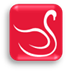 IGNITE YOUR PRESENCE
Jill Swanson, Image Coach
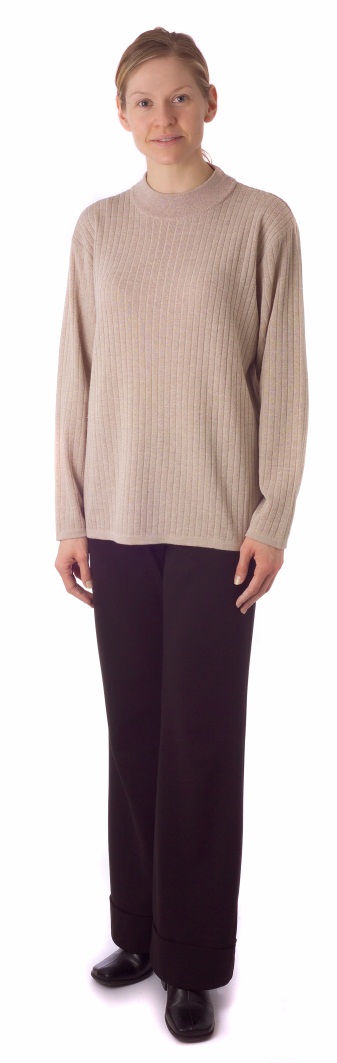 Function
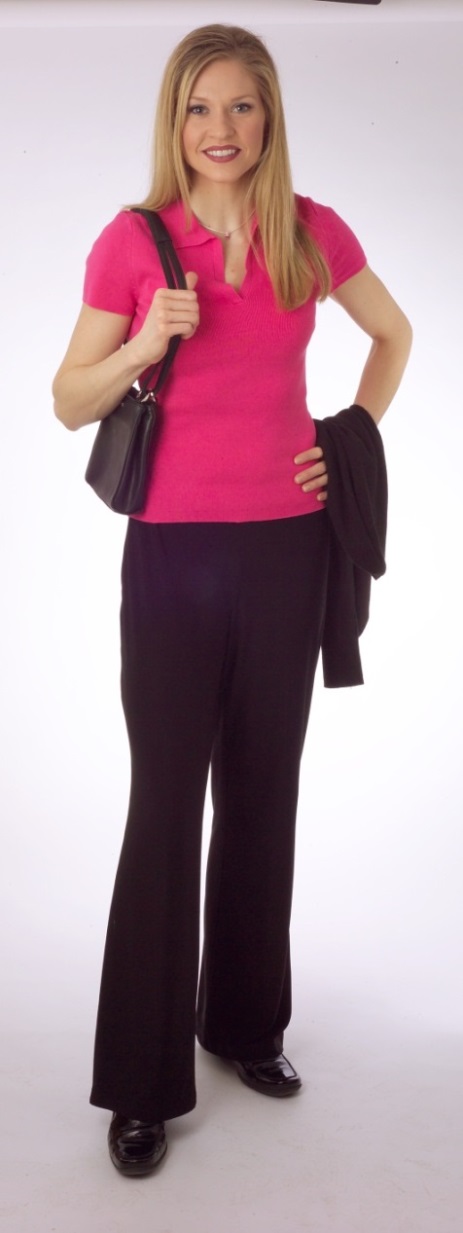 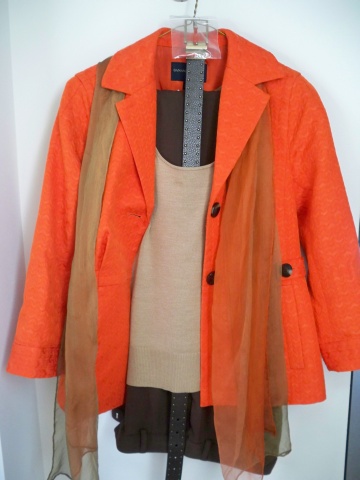 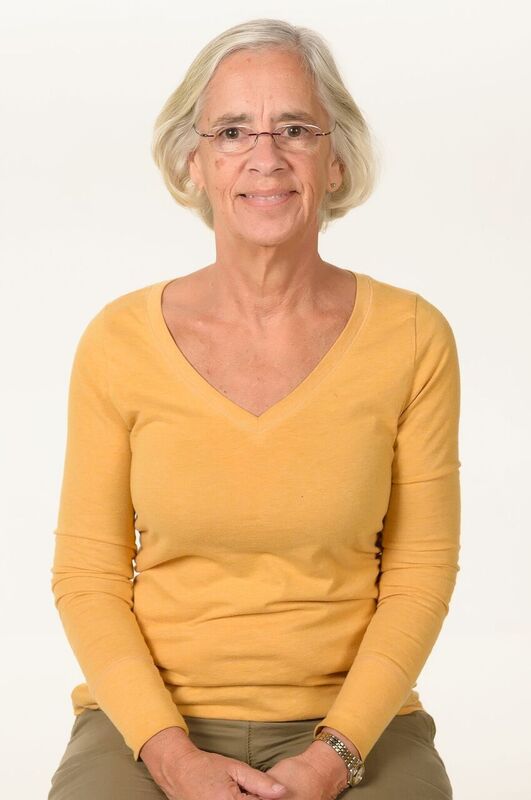 FASHION
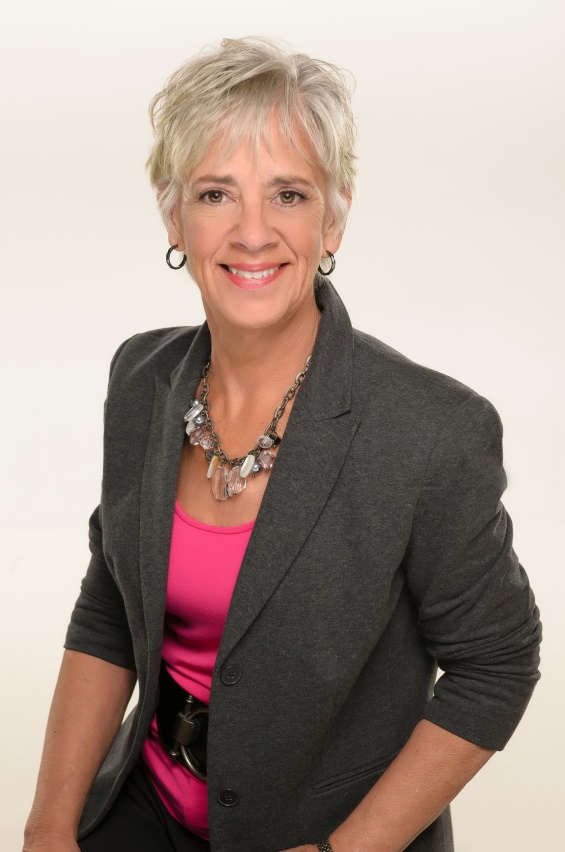 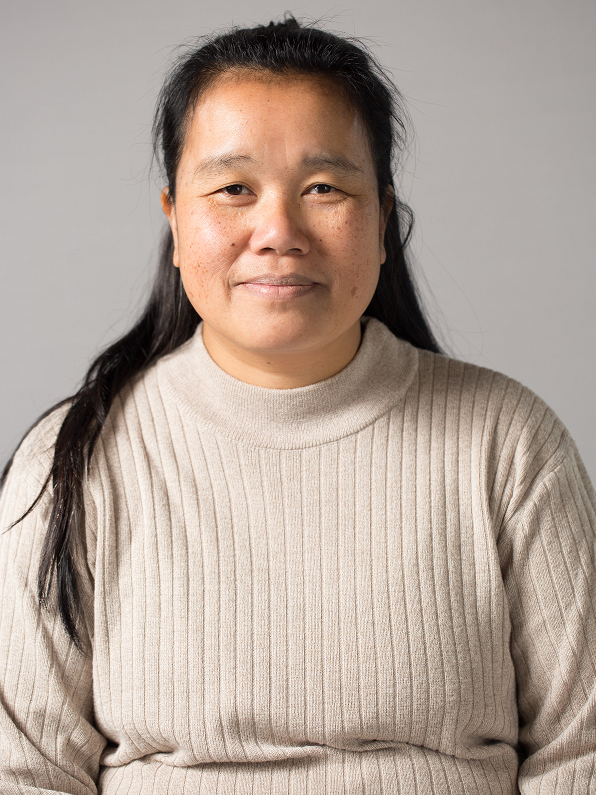 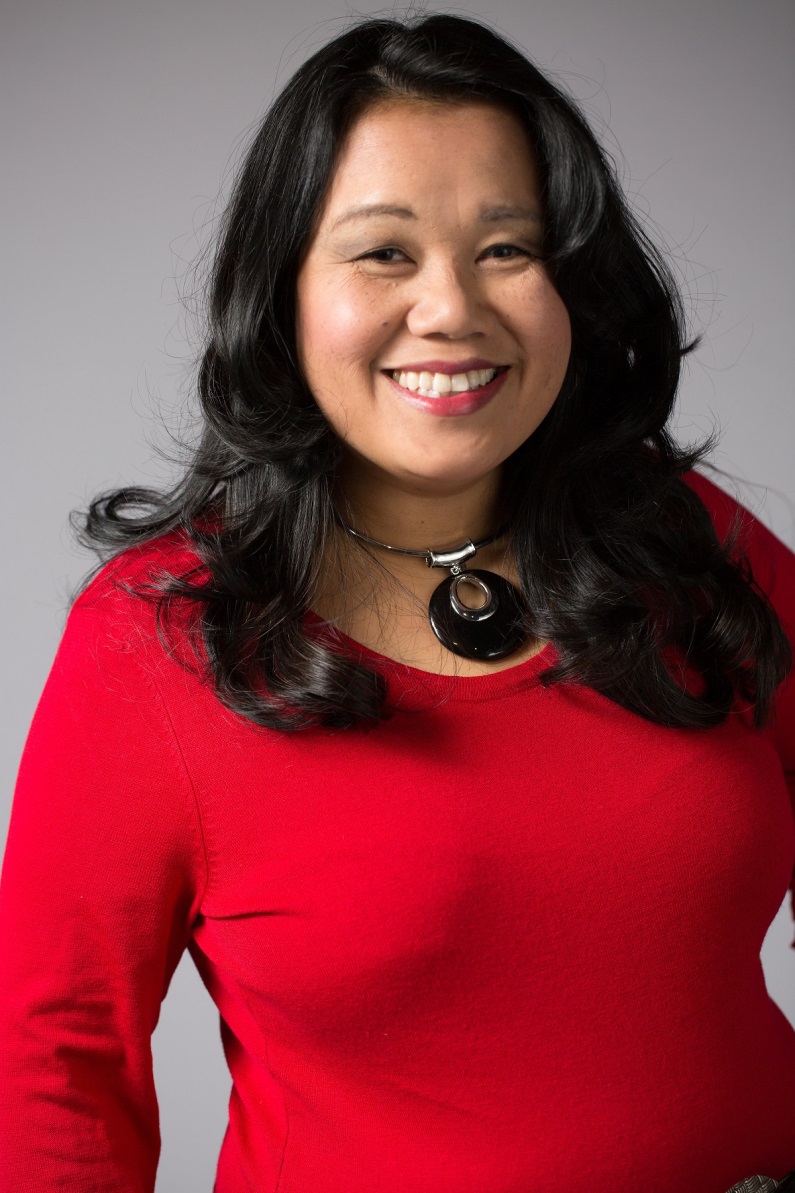 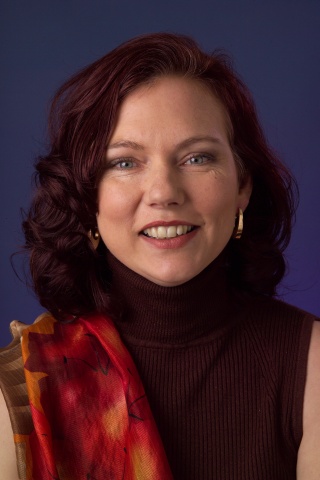 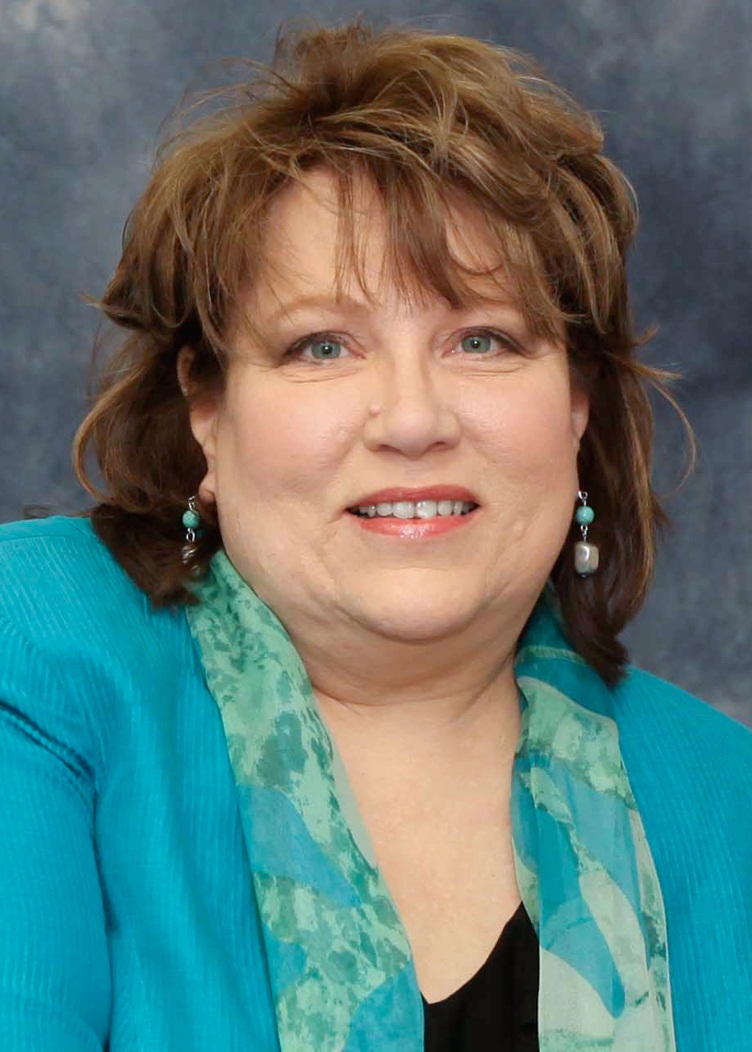 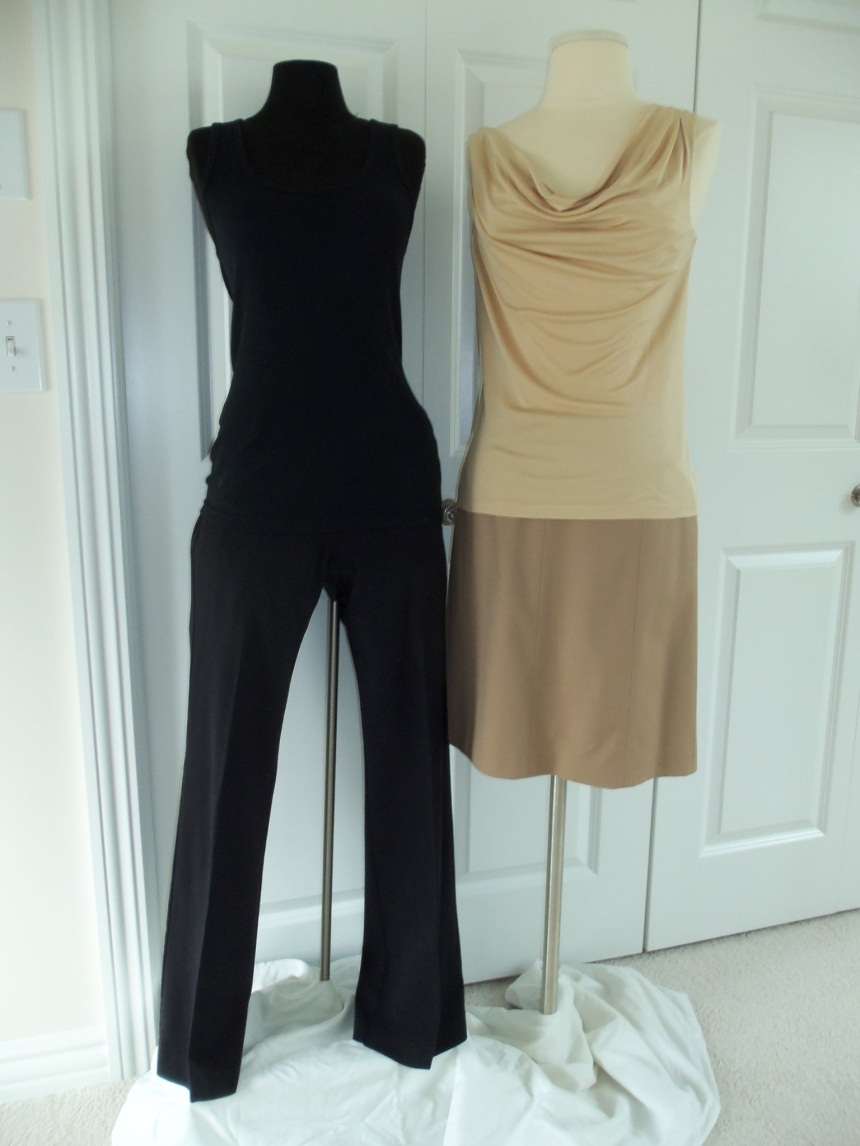 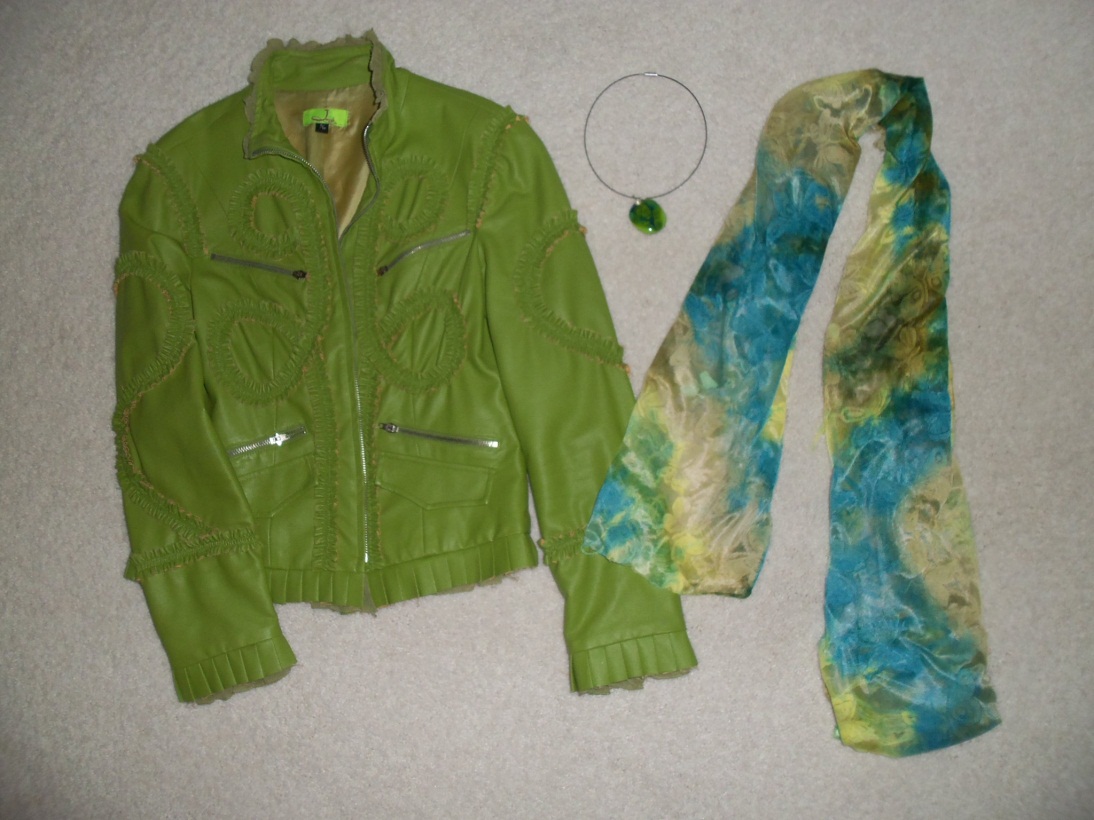 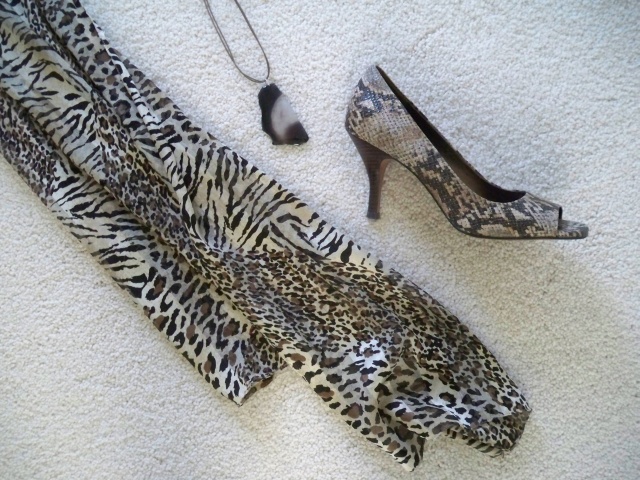 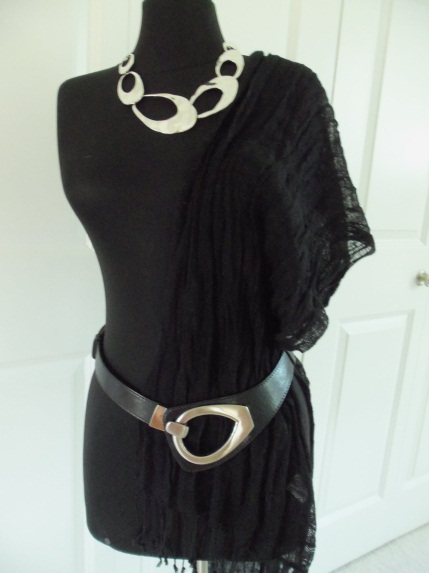 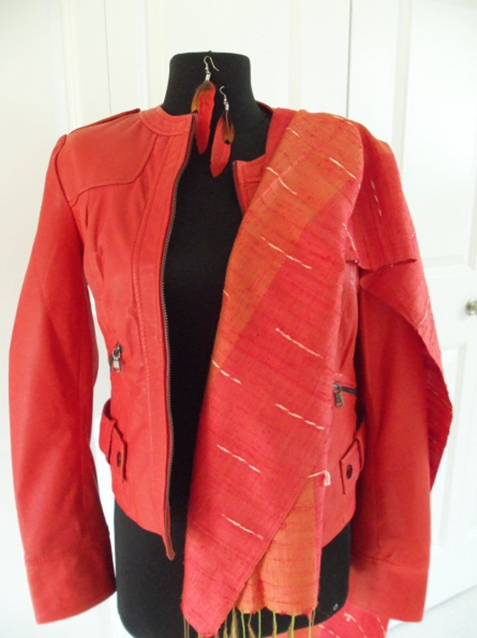 Reaction
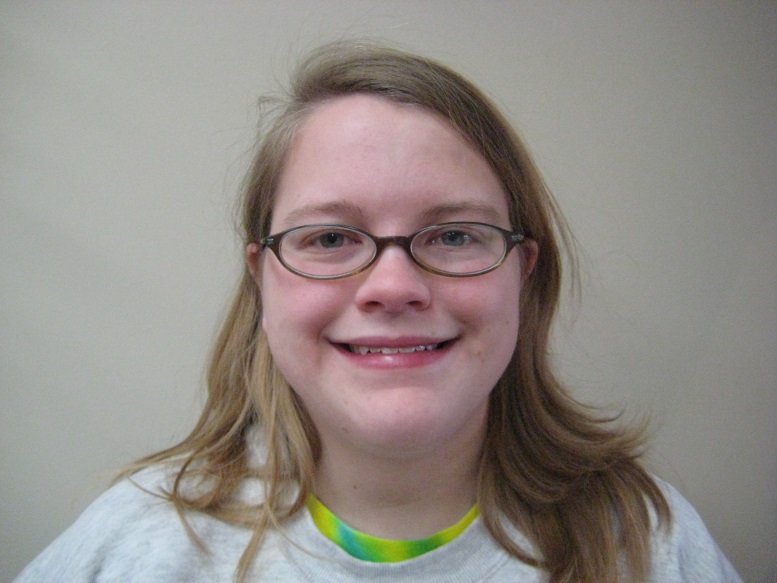 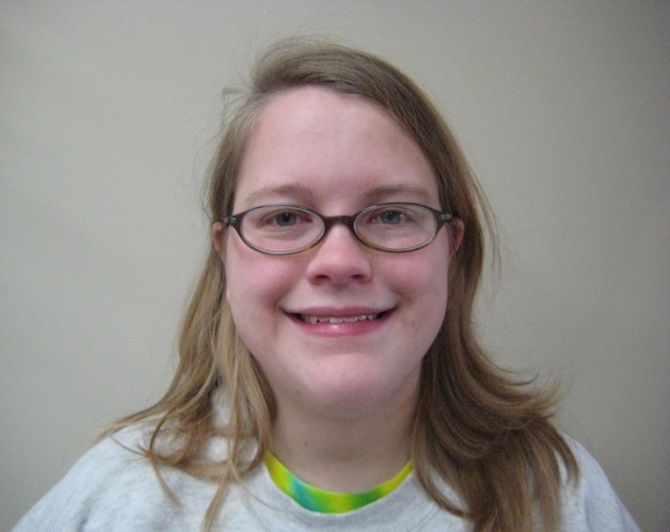 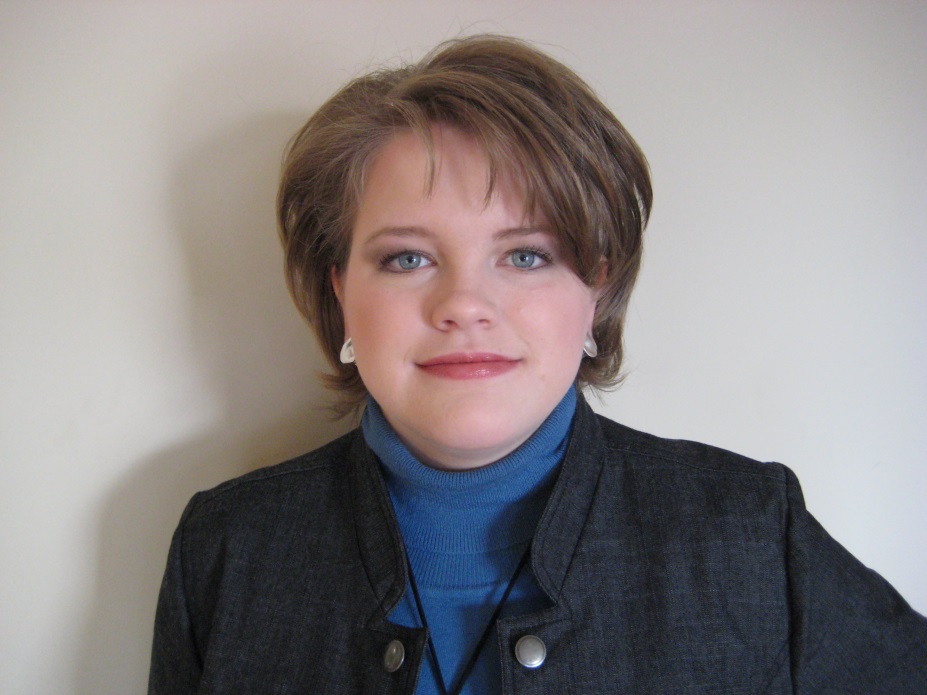 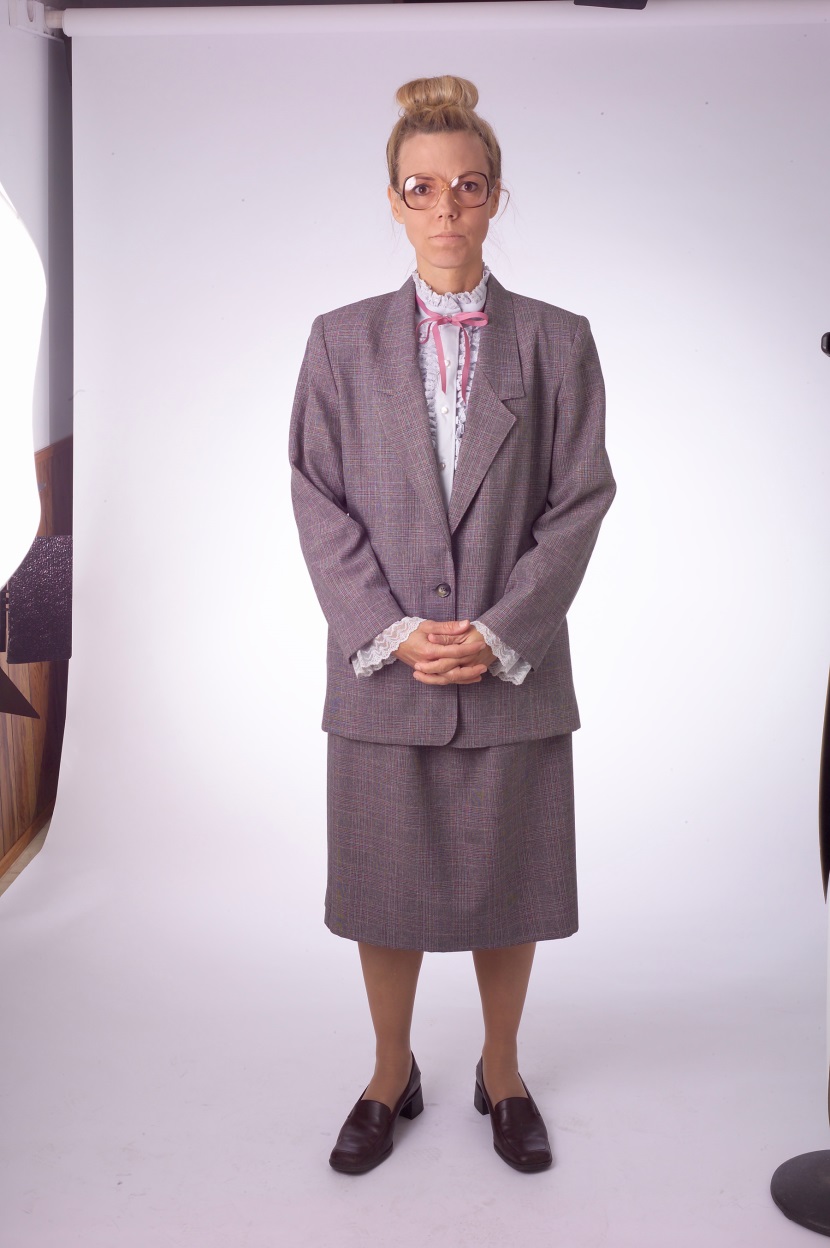 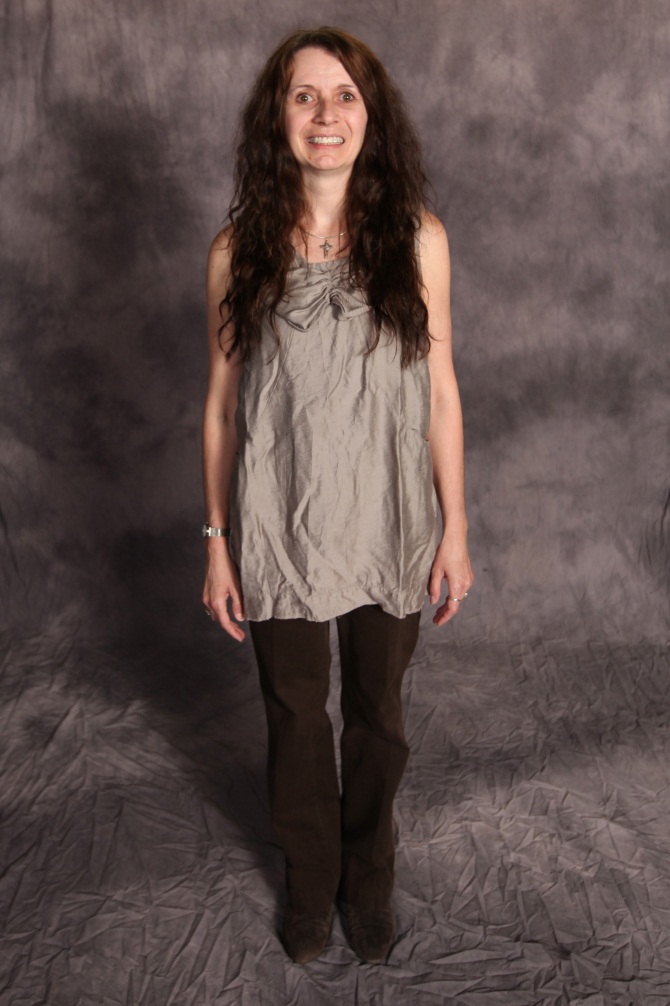 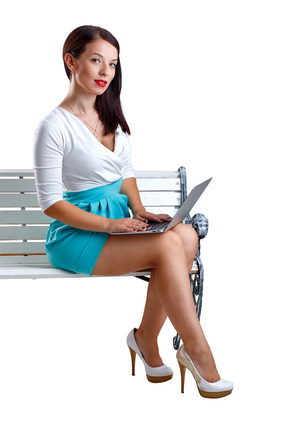 FUNCTION -  Fashion -  PASSION -  Reaction
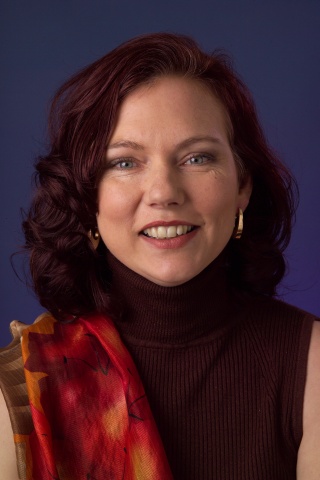 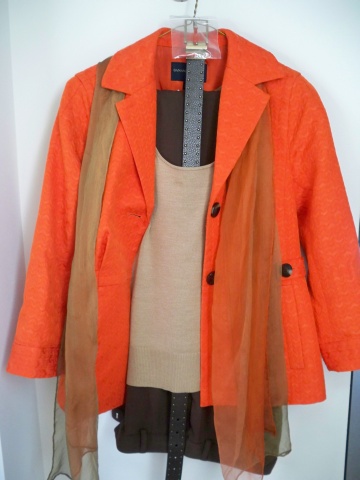 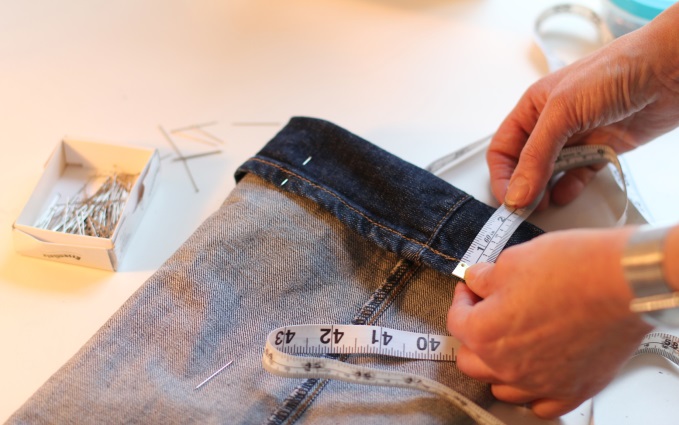 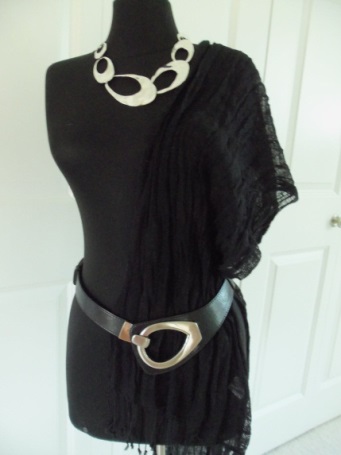 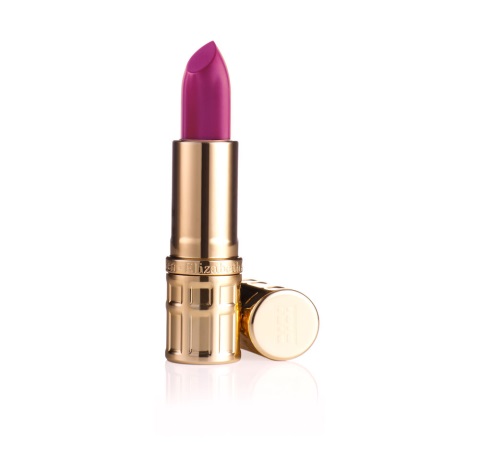 Steps to Confidence & Connection
Handshake  
Eye Contact 
Posture
Mirror
Assertive
Attitude
Additional Resources      by Jill Swanson
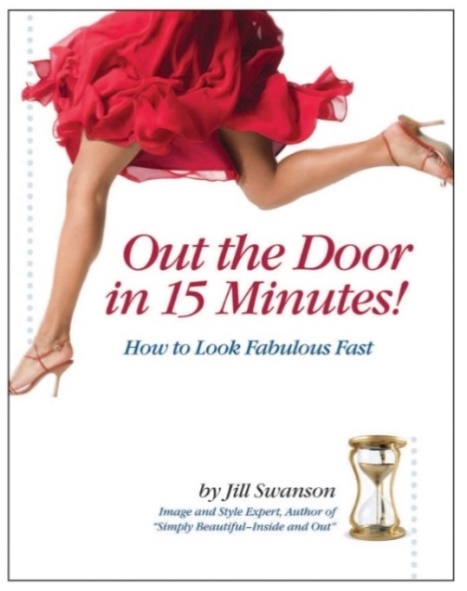 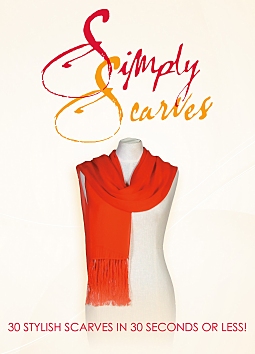 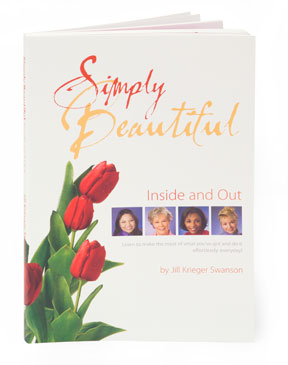